Regular coring needle
« Huber » non-coring needle
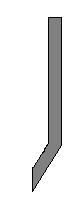 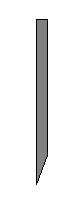 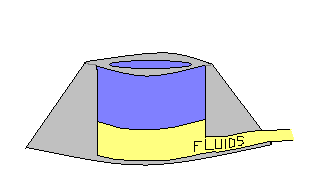 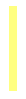 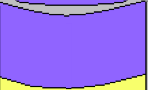 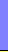